Енисейское управление Роскомнадзора
Соблюдение требований статей 15.1, 15.1-1, 15.3, 15.3-1 Федерального закона от 27 июля 2006 г. № 149-ФЗ «Об информации, информационных технологиях и о защите информации
Сватусь Александр Александрович
Заместитель руководителя Управления
Вергейчик Галина Сергеевна
Начальник отдела контроля и надзора в сфере массовых коммуникаций
Красноярск 2023 г.
ЕДИНЫЙ РЕЕСТР ЗАПРЕЩЕННОЙ ИНФОРМАЦИИ
СТАТЬИ 15.1, 15.1-1, 15.1-2 ФЕДЕРАЛЬНОГО ЗАКОНА № 149-ФЗ
РЕШЕНИЯ О ПРИЗНАНИИ ИНФОРМАЦИИ ЗАПРЕЩЕННОЙ В ДОСУДЕБНОМ ПОРЯДКЕ (ПО ОБРАЩЕНИЯМ НА ЭЛЕКТРОННУЮ ФОРМУ ОБРАТНОЙ СВЯЗИ НА САЙТЕ https://eais.rkn.gov.ru/feedback/) ПРИНИМАЮТ:
Статья 15.1
ДЕТСКАЯ ПОРНОГРАФИЯ
РОСКОМНАДЗОР
ПРОПАГАНДА ЛГБТ, СМЕНЫ ПОЛА, ПЕДОФИЛИИ
НАРКОТИКИ
МВД РОССИИ
СРОК НА УДАЛЕНИЕ ЗАПРЕЩЕННОЙ ИНФОРМАЦИИ – 1 СУТКИ
ПРИЗЫВЫ К СОВЕРШЕНИЮ САМОУБИЙСТВ
РОСПОТРЕБНАДЗОР
ФНС РОССИИ
АЗАРТНЫЕ ИГРЫ
ОНЛАЙН ТОРГОВЛЯ АЛКОГОЛЬНОЙ ПРОДУКЦИЕЙ
РОСАЛКОГОЛЬРЕГУЛИРОВАНИЕ
ВОВЛЕЧЕНИЕ НЕСОВЕРШЕННОЛЕТНИХ 
В ПРОТИВОПРАВНУЮ ДЕЯТЕЛЬНОСТЬ
РОСМОЛОДЕЖЬ
ПОСТРАДАВШИЕ НЕСОВЕРШЕННОЛЕТНИЕ
РОСЗДРАВНАДЗОР
ОНЛАЙН ТОРГОВЛЯ ЛЕКАРСТВЕННЫМИ ПРЕПАРАТАМИ
ФССП
ПОРОЧАЩИЕ СВЕДЕНИЯ
МВД / ФСБ / РОСГВАРДИЯ
ВЗРЫВЧАТЫЕ ВЕЩЕСТВА, ОРУЖИЕ И БОЕПРИПАСЫ
РОСКОМНАДЗОР ТАКЖЕ ВЫНОСИТ РЕШЕНИЯ В ОТНОШЕНИИ НАРКОТИКОВ, СУИЦИДА, ПОСТРАДАВШИХ НЕСОВЕРШЕННОЛЕТНИХ, ВЗРЫВЧАТЫХ ВЕЩЕСТВ, ОРУЖИЯ И БОЕПРИПАСОВ В СМИ
ТАКЖЕ ИНФОРМАЦИЯ ПРИЗНАЕТСЯ ЗАПРЕЩЕННОЙ РЕШЕНИЕМ СУДА
РЕШЕНИЯ О ПРИЗНАНИИ ИНФОРМАЦИИ ЗАПРЕЩЕННОЙ (ОСКОРБЛЕНИЕ ГОСУДАРСТВА, ГОСУДАРСТВЕННЫХ ОРГАНОВ И ГОСУДАРСТВЕННЫХ СИМВОЛОВ РФ) ПРИНИМАЕТ ГЕНЕРАЛЬНАЯ ПРОКУРАТУРА РФ
Статья 15.1-1
РЕШЕНИЯ О ПРИЗНАНИИ ИНФОРМАЦИИ ЗАПРЕЩЕННОЙ (ПОРОЧАЩИЕ СВЕДЕНИЯ, ОБВИНЕНЕНИЕ В СОВЕРШЕНИИ ПРЕСТУПЛЕНИЙ) ПРИНИМАЕТ ГЕНЕРАЛЬНАЯ ПРОКУРАТУРА РФ
Статья 15.1-2
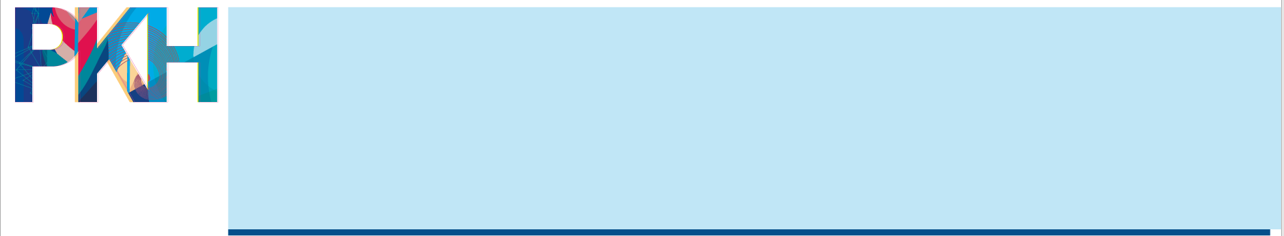 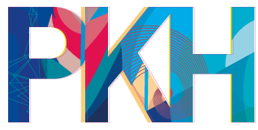 РЕЕСТР ПРОТИВОПРАВНОЙ ИНФОРМАЦИИ (398-ФЗ)
СТАТЬЯ 15.3 ФЕДЕРАЛЬНОГО ЗАКОНА № 149-ФЗ
НА ОСНОВАНИИ ТРЕБОВАНИЙ ГЕНЕРАЛЬНОЙ ПРОКУРАТУРЫ РФ МЕРЫ ПО ОГРАНИЧЕНИЮ ДОСТУПА ПРИМЕНЯЮТСЯ К САЙТАМ, НА КОТОРЫХ РАЗМЕЩАЮТСЯ:
Статья 15.3
ПРИЗЫВЫ К ОСУЩЕСТВЛЕНИЮ ЭКСТРЕМИСТСКОЙ ДЕЯТЕЛЬНОСТИ
ОПРАВДАНИЕ ЭКСТРЕМИСТСКОЙ И ТЕРРОРИСТИЧЕСКОЙ ДЕЯТЕЛЬНОСТИ
ИНФОРМАЦИОННЫЕ МАТЕРИАЛЫ ЭКСТРЕМИСТСКИХ ОРГАНИЗАЦИЙ
ИНФОРМАЦИОННЫЕ МАТЕРИАЛЫ НЕЖЕЛАТЕЛЬНЫХ ОРГАНИЗАЦИЙ
ПРИЗЫВЫ К УЧАСТИЮ В МАССОВЫХ (ПУБЛИЧНЫХ) МЕРОПРИЯТИЯХ, ПРОВОДИМЫХ С НАРУШЕНИЕМ УСТАНОВЛЕННОГО ПОРЯДКА
И МАССОВЫМ БЕСПОРЯДКАМ
СРОК НА УДАЛЕНИЕ НЕ ПРЕДУСМОТРЕН –  НЕЗАМЕДЛИТЕЛЬНАЯ БЛОКИРОВКА
НЕДОСТОВЕРНАЯ ОБЩЕСТВЕННО ЗНАЧИМАЯ ИНФОРМАЦИЯ
ПРЕДЛОЖЕНИЯ О ПРИОБРЕТЕНИИ ПОДДЕЛЬНЫХ ДОКУМЕНТОВ
ИНФОРМАЦИОННЫЕ МАТЕРИАЛЫ О НЕЗАКОННОЙ ФИНАНСОВОЙ ДЕЯТЕЛЬНОСТИ
НЕДОСТОВЕРНАЯ ИНФОРМАЦИЯ ОБ ИСПОЛЬЗОВАНИИ ВС РФ
ДИСКРЕДИТАЦИЯ ИСПОЛЬЗОВАНИЯ ВС РФ, В ТОМ ЧИСЛЕ ПРИЗЫВЫ К ВОСПРЕПЯТСТВОВАНИЮ ИСПОЛЬЗОВАНИЯ ВС РФ
ВВЕДЕНА В 2021 г. 
ОГРАНИЧЕНИЕ ДОСТУПА К ИНФОРМАЦИИ, РАСПРОСТРАНЯЕМОЙ С НАРУШЕНИЕМ ТРЕБОВАНИЙ ЗАКОНОДАТЕЛЬСТВА РФ О ВЫБОРАХ И РЕФЕРЕНДУМАХ, И (ИЛИ) АГИТАЦИОННЫМ МАТЕРИАЛАМ, ИЗГОТОВЛЕННЫМ И (ИЛИ) РАСПРОСТРАНЯЕМЫМ С НАРУШЕНИЕМ ТРЕБОВАНИЙ ЗАКОНОДАТЕЛЬСТВА РФ О ВЫБОРАХ И РЕФЕРЕНДУМАХ НА ОСНОВАНИИ ПРЕДСТАВЛЕНИЙ ЦИК РОССИИ
Статья 15.3-1
Статья 15.3-2
ВВЕДЕНА В 2022 г. 
ПОСТЯННОЕ ОГРАНИЧЕНИЕ ДОСТУПА К ИНФОРМАЦИОННЫМ РЕСУРСАМ, НА КОТОРЫХ НЕОДНОКРАТНО РАЗМЕЩАЛАСЬ ИНФОРМАЦИЯ, РАСПРОСТРАНЯЕМАЯ С НАРУШЕНИЕМ ТРЕБОВАНИЙ ЗАКОНОДАТЕЛЬСТВА РОССИЙСКОЙ ФЕДЕРАЦИИ НА ОСНОВАНИИ ТРЕБОВАНИЯ ГЕНЕРАЛЬНОЙ ПРОКУРАТУРЫ РФ
МЕРЫ ВОЗДЕЙСТВИЯ: ШТРАФЫ
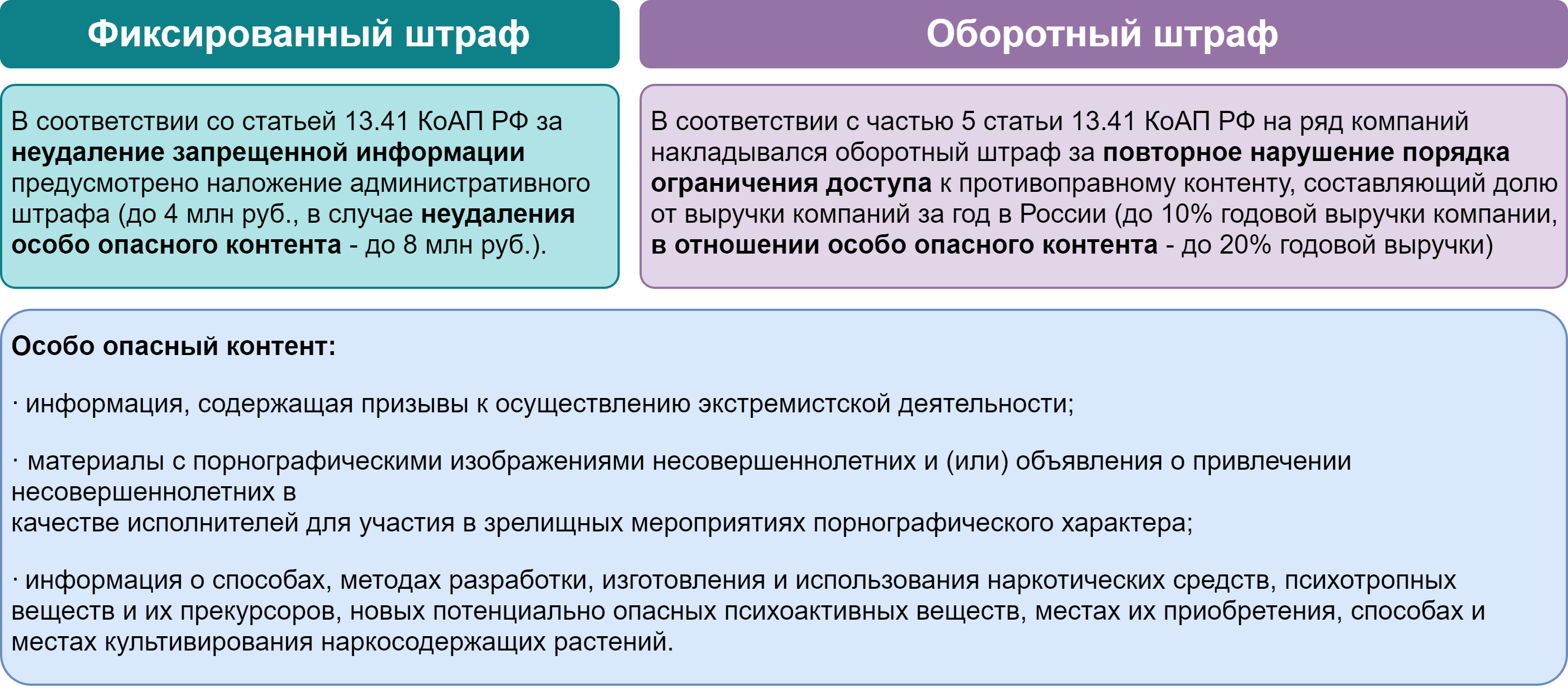 МЕРЫ ВОЗДЕЙСТВИЯ: ШТРАФЫ
ПРОПАГАНДА НЕТРАДИЦИОННЫХ СЕКСУАЛЬНЫХ ОТНОШЕНИЙ И (ИЛИ) ПРЕДПОЧТЕНИЙ, СМЕНЫ ПОЛА
Статья 6.21 КоАП РФ
АДМИНИСТРАТИВНЫЙ ШТРАФ ДО 5 МЛН. РУБЛЕЙ
АДМИНИСТРАТИВНЫЙ ШТРАФ ДО 10 МЛН. РУБЛЕЙ
Статья 6.21.1 КоАП РФ
ПРОПАГАНДА ПЕДОФИЛИИ
РАСПРОСТРАНЕНИЕ СРЕДИ НЕСОВЕРШЕННОЛЕТНИХ ИНФОРМАЦИИ, ДЕМОНСТРИРУЮЩЕЙ НЕТРАДИЦИОННЫЕ СЕКСУАЛЬНЫЕ ОТНОШЕНИЯ И (ИЛИ) ПРЕДПОЧТЕНИЯ ЛИБО СПОСОБНОЙ ВЫЗВАТЬ У НЕСОВЕРШЕННОЛЕТНИХ ЖЕЛАНИЕ СМЕНИТЬ ПОЛ
Статья 6.21.2 КоАП РФ
АДМИНИСТРАТИВНЫЙ ШТРАФ ДО 4 МЛН. РУБЛЕЙ
Спасибо за внимание!
Енисейское управление Роскомнадзора: г. Красноярск, ул. Новосибирская, д. 64а, тел.: 8 (391) 234-71-61. 
Территориальный отдел Управления в г. Абакане: г. Абакан, ул. Щетинкина, д. 20, тел.: 8 (3902) 24-80-01.
Территориальный отдел Управления в г. Кызыле: г. Кызыл, ул. Дружбы, д. 156, тел.: 8 (39422) 20-990.

rsockanc24@rkn.gov.ru